OSCE
Dr. Ahmed Mohamed Adam
Consultant General Surgeon
Question 1
Name the investigation.

Name the finding.

Possible clinical presentation.

Enumerate the plan of management.
Name the type of the incision.

Spot Diagnosis.

Treatment.
Question 2
1
2
Question 3
Mention this eye sign.

Mention other 3 eye signs in toxic goiter.

How you prepare her for surgery.

Mention 5 postoperative complications.
Question 4
Mention 2 Differential Diagnosis.

Best Single Investigation.

Best Treatment.
Question 5
Spot Diagnosis.

Mention 3 important symptoms in the history.

Describe your plan of management.
Question 6
Name the lesion.

Common Causes.

Other sites.

Treatment.
Question 7
Mention the diagnosis.

Mention 2 investigation.

What is the system affected.

Mention one bedside clinical test.

Mention 3 complications.

Mention 2 modalities of treatment.
Question 8
Mention the investigation.

Mention the findings.
Question 9
How you manage this patient.

What are the possible structures affected.

When you remove this knife.
Question 10
How you calculate his burned surface areas.

How you prescribe his I.V fluid.

Plan of management at casualty.
Question 11
Name this complication.

Mention how to prevent it.

Mention its treatment.

Mention 3 early and 3 late complications.
Omdurman Teaching Hospital Department of Plastic Surgery
Question 12
Prescribe the findings in this pictures.

Mention 2 possible clinical diagnosis.

You are the house officer in charge, prescribe your initial plan of management.

Prescribe the procedure done for him in details.
Question 13
Name this ulcer.

Describe this ulcer.

Common cause.

Best treatment.
Question 14
Name the investigation.

Describe the finding in 1 & 2.

Describe management in each.
1
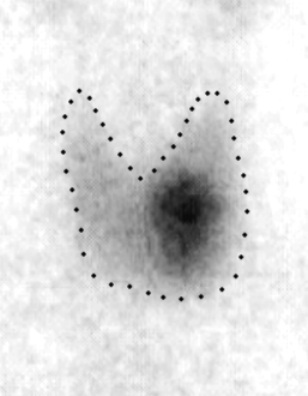 2
Question 15
Name this anomaly.

How can you diagnose it.

How you treat it.
Question 16
Mention  the diagnosis.

How you treat it.
Question 17
Diagnosis.

Treatment.
Question 24
Name the investigation.

Mention the abnormal finding.

Gives 3 possible differential diagnosis.

Outline management of one of your differential.
Question 18
Name the investigation.

Finding.

Major complication.

Who you treat it.
[Speaker Notes: Major]
Question 19
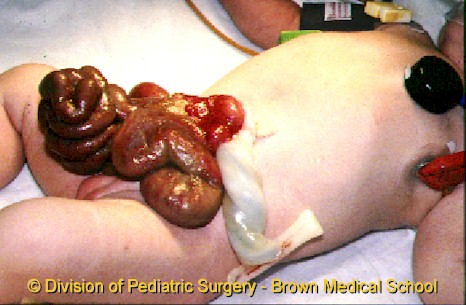 B
Department of Pediatric Surgery Khartoum Teaching Hospital
A
Diagnosis in slide A and B.

Causes of death in slide B

What is the difference between A and B.

Treatment in A and B.
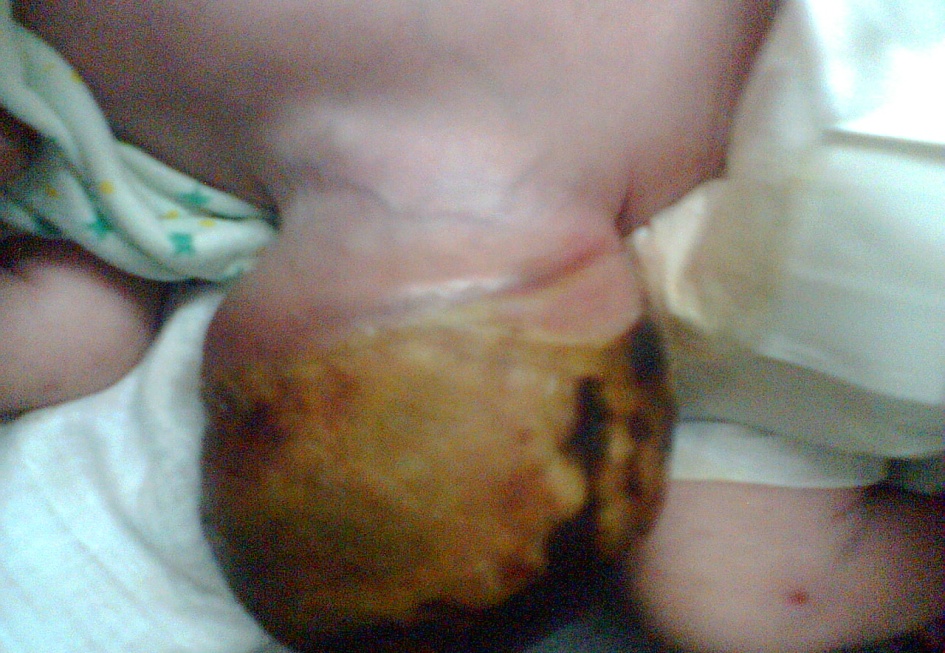 Department of Pediatric Surgery-Khartoum Teaching Hospital
A
Question 20
Khartoum teaching Hospital-Department of Pediatric Surgery.
Mention the diagnosis.

Mention how you are going to manage this child.
Question 21
Spot Diagnosis.

Mention other 3 complications.

How you are going to manage this complication.
Khartoum Teaching Hospital-Department of Pediatric Surgery
Question 22
33 years lady presented with anterior neck swelling for 2 years, which moves with swallowing, with no other systemic symptoms.

Diagnosis.
How you are going to prepare her for surgery.
Mention 3 possible intraoperative , 3 early  and 3 late postoperative complications.
Mention how you are going to treat one of them.
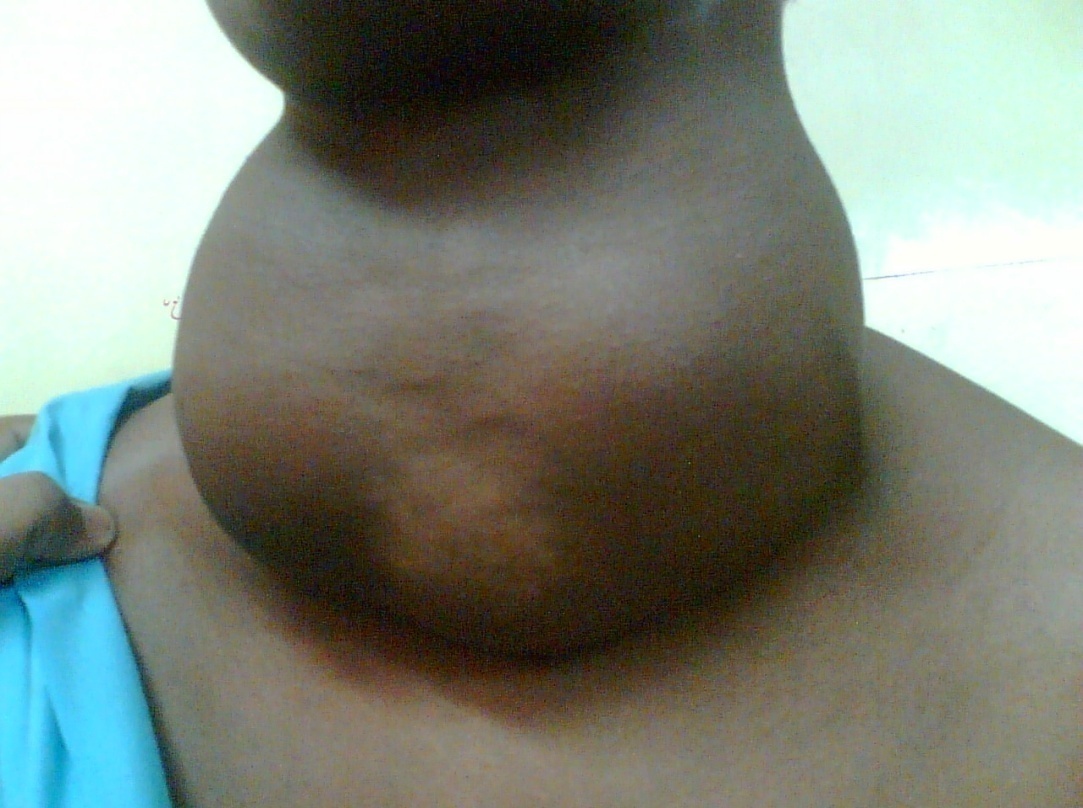 Question 23
Mention 3 differential diagnosis.

Most likely diagnosis.

Two important signs for one of the diagnosis.

Treatment of one of the diagnosis.
Khartoum Teaching Hospital Department of General Surgery
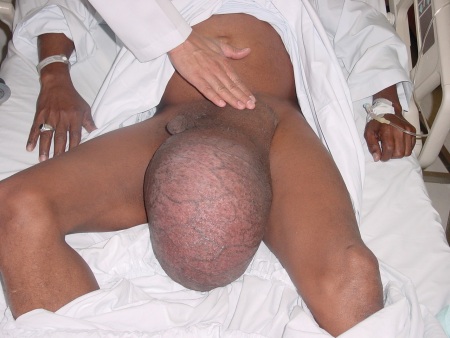 Khartoum Teaching Hospital Department of General Surgery
Question 25
Name the investigation.

Mention the finding.

Mention 3 surgical complications, might encountered in this patient.
Question 26
Name the radiological sign.

What is the most likely diagnosis.
Question 27
Name the investigation.

How are you going to prepare this patient for this investigation. 
Mention the abnormal findings.

How are you going to deal with this problem.
Question 28
Name this investigation.

Describe the finding.

Gives likely 3 differential diagnosis.

If this patient developed femoral neck fracture how are you going to treat him.